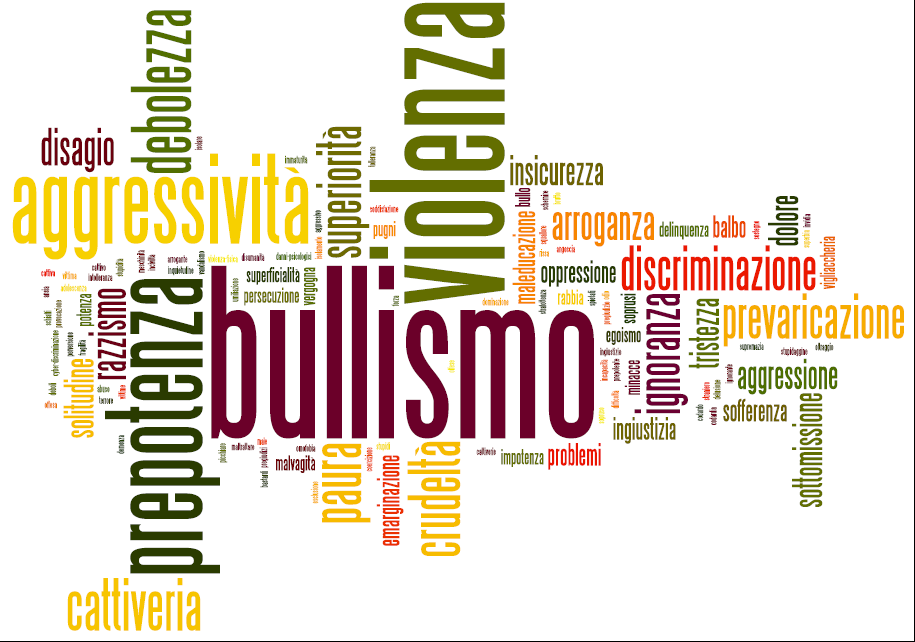 iL BULLISMO
Il bullismo non è uno scherzo
il telefono azzurro è un numero a disposizione di tutti i bambini E I RAGAZZI CHE SONO IN DIFFICOLTA’
 e’ gratuito e alle chiamate rispondono delle persone che  ascoltano e danno consigli per aiutaRE a risolvere i problemI.
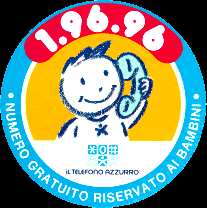 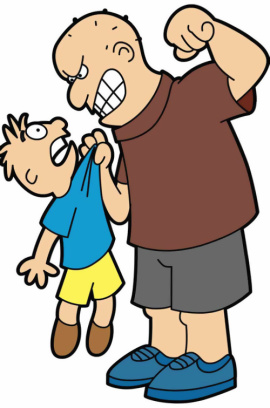 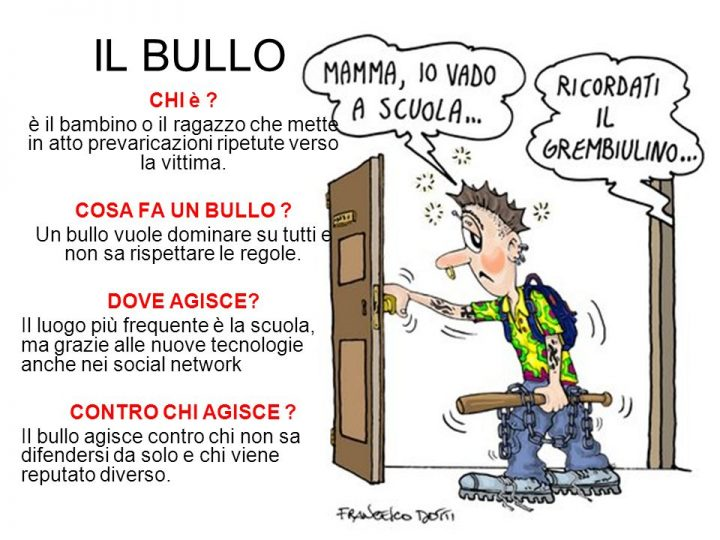 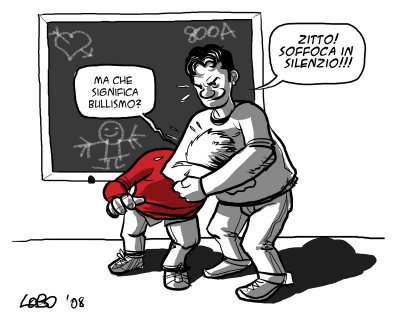 il bullo ti prende in giro, ti offende, ti minaccia e ti costringe, ANCHE CON LA VIOLENZA, a fare cose che non vuoi.
Esiste anche il cyber bullismo: la vittima invece di essere picchiata, viene presa in giro dal bullo che scrive sui social network. Il bullo posta video, foto o altri contenuti che per la vittima sono imbarazzanti.


VIDEO
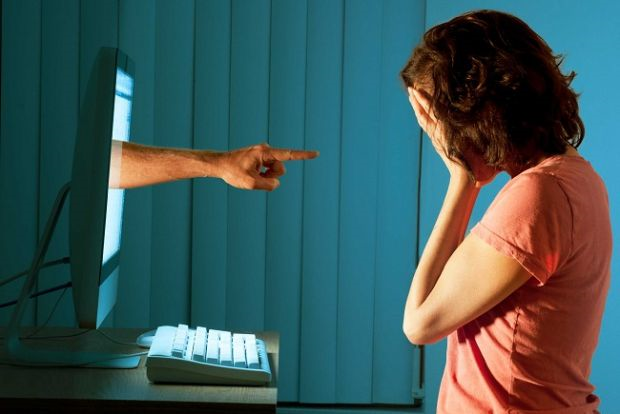 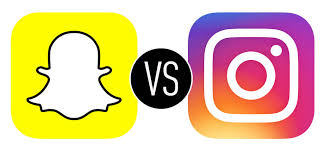 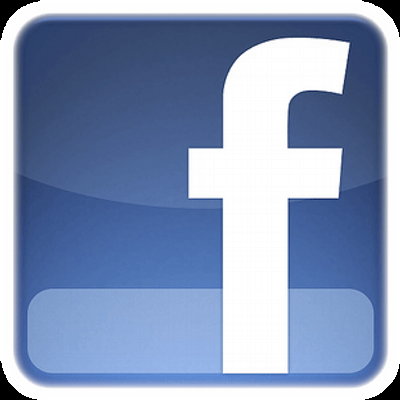 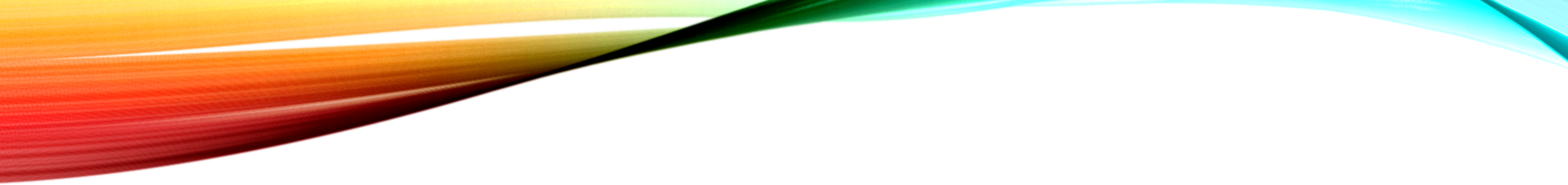 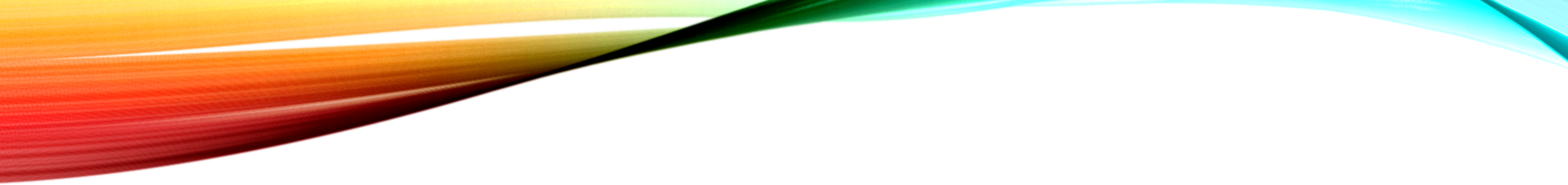 DATI PERSONALI
Mai mettere nelle app i propri dati persoanli come numero di telefono o indirizzo
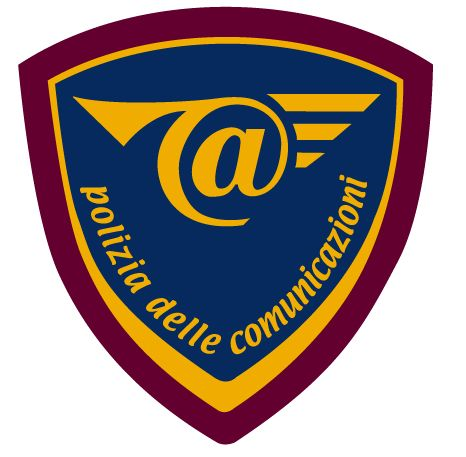 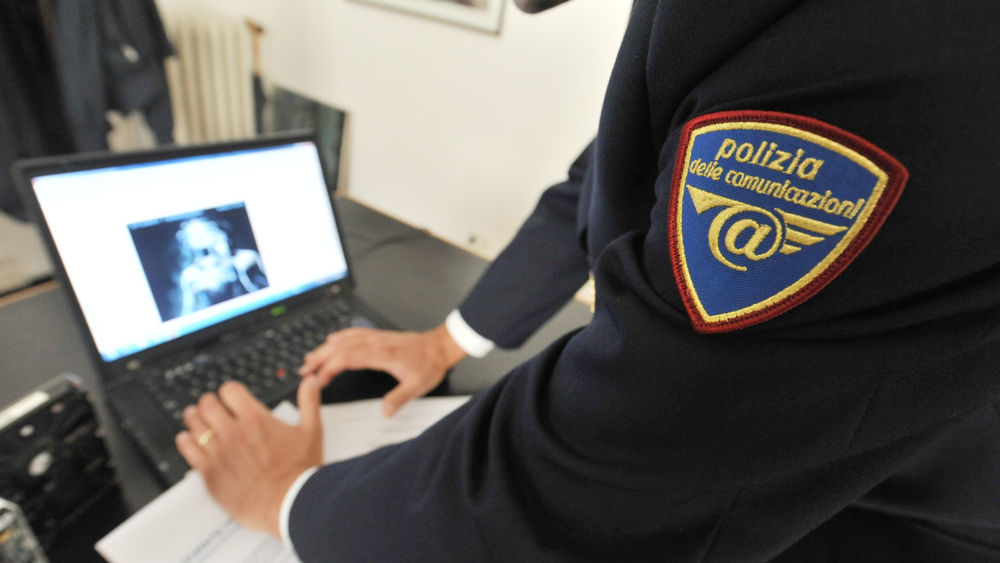 VIDEO